Cataluña: 4 de cada 10 argentinos consultados ven con buenos ojos el proceso separatista.
Los descendientes de catalanes son quienes muestran más dudas.

Septiembre 2017
Ficha técnica
2
Datos correspondientes a la medición de septiembre realizada en forma online sobre panel propio, calificado y estratificado. Incluyó a 1.200 encuestados, mayores de 18 años, de todo el país.
Referéndum en Cataluña
3
El fuerte lazo de nuestro país con España genera que los sucesos de Cataluña sean un tema de interés para los argentinos, sean o no descendientes de españoles.  A mayor edad, mayor conocimiento.
¿Escuchó algo sobre la independencia de Cataluña? -%-
Referéndum en Cataluña
4
Incertidumbre sobre cuál será el potencial resultado.
¿Cree que va a ganar la independencia de Cataluña? -%-
Referéndum en Cataluña
5
Opiniones polarizadas sobre la conveniencia de la separación para la población catalana. Los descendientes de catalanes que viven en la Argentina son quienes se muestran más cautos sobre los beneficios de la independencia.
En el caso que gane la independencia de Cataluña, ¿cree que será bueno para los catalanes? -%-
6
Sobre D’Alessio IROL: empresa argentina dedicada a investigaciones de mercado y asesoramiento en estrategia, comunicación y marketing tanto en América Latina como para el mercado hispano en los EE.UU., con más de 30 años de presencia nacional e internacional. IRAM e IQNet le otorgaron la certificación ISO 9001:2000 por su Gestión de la Calidad en el Desarrollo del Procedimiento de Investigación. 

www.dalessio.com.ar I     D’Alessio IROL |     @dalessioIROL |     D’Alessio IROL
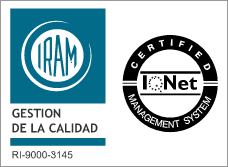 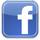 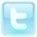 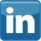 Sobre Berensztein®: consultora argentina de análisis político estratégico que provee una mirada externa e independiente para comprender las dinámicas sociales y predecir su impacto en la vida de las personas y de las empresas. Nuestros servicios profesionales están concebidos como un insumo clave para la toma de decisiones de líderes y organizaciones 

www.berensztein.com I     Berensztein® I     @Berensztein® I     @sberensztein
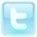 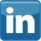 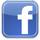